Title : Lake Water Analysis – Kundalahalli Lake
c
S Sruthi, S A Varshini, Meenakshi S M - VIII A
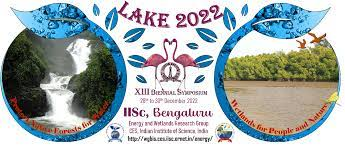 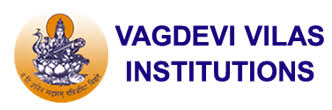 16-12-2022
LAKE 2022: Conservation of wetlands: ecosystem-based adaptation of climate change, December 28-30, 2022
1
Introduction
Kundalahalli lake is located in Bengaluru, Karnataka and is spread across 10.48 hectares.
It used to be a sewage dumping site for surrounding areas, as for 2019 (from Deccan herald news article).
It is surrounded by tech-parks, multi-storied buildings and slums.
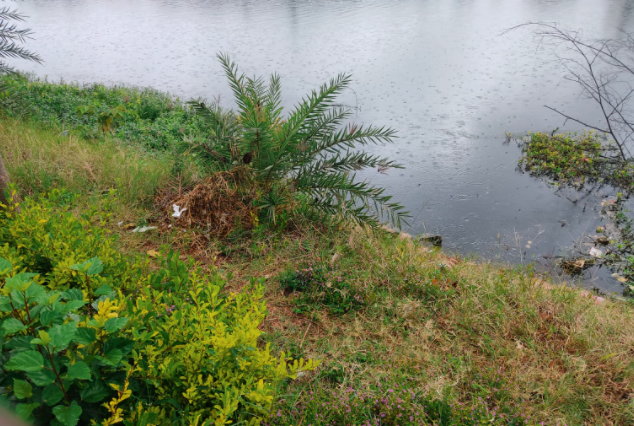 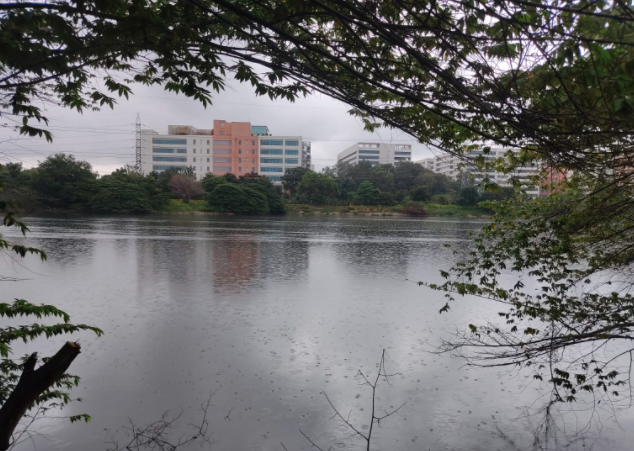 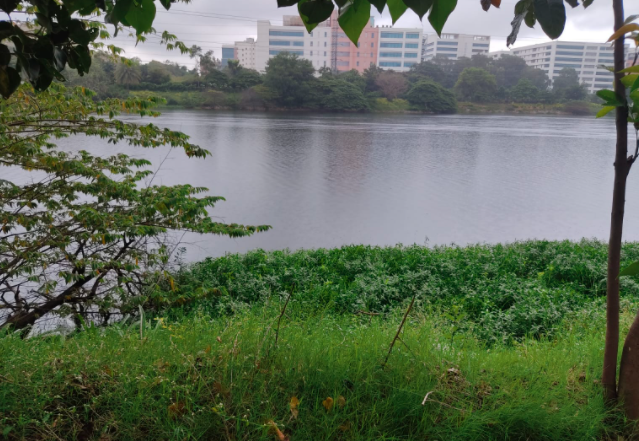 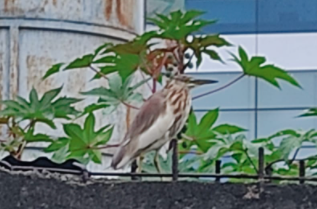 16-12-2022
LAKE 2022: Conservation of wetlands: ecosystem-based adaptation of climate change, December 28-30, 2022
2
Objectives
To study the quality of water.
To check for presence of microorganisms.
To check for presence of chemicals.
To find ways to purify the lake water to preserve natural habitats and freshwater sources.
16-12-2022
LAKE 2022: Conservation of wetlands: ecosystem-based adaptation of climate change, December 28-30, 2022
3
Materials and Methods
Study Area
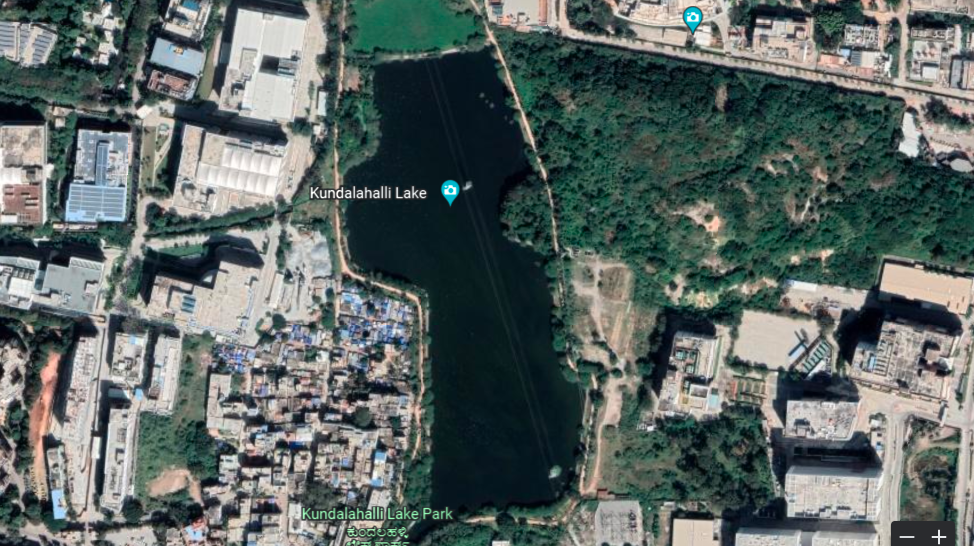 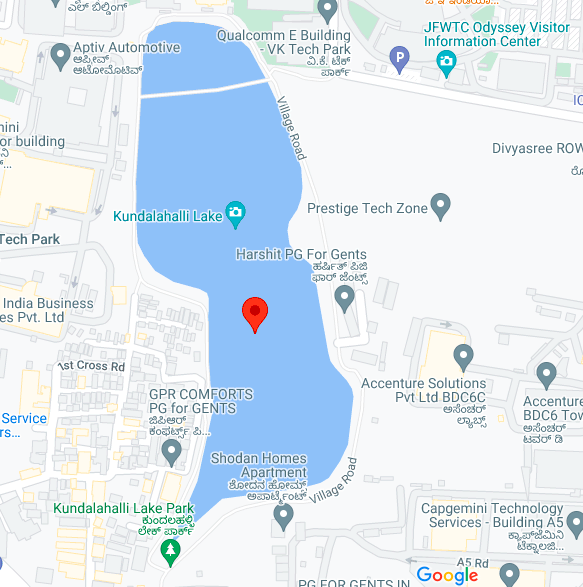 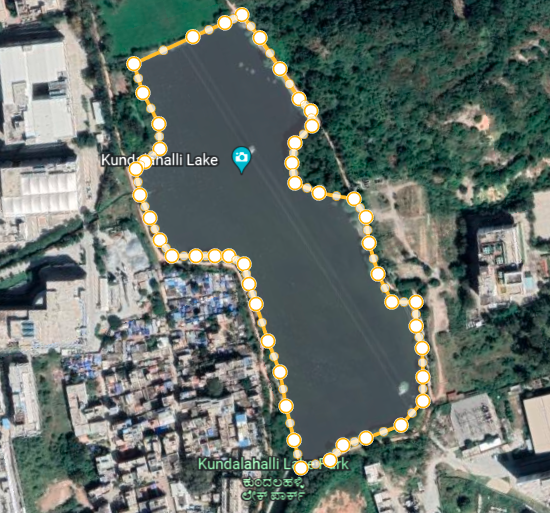 The perimeter of Kundalahalli lake 1,511.59 m
The area is 17.45 acres
Longitudes - 12.9693° N, 77.7205° E
16-12-2022
LAKE 2022: Conservation of wetlands: ecosystem-based adaptation of climate change, December 28-30, 2022
4
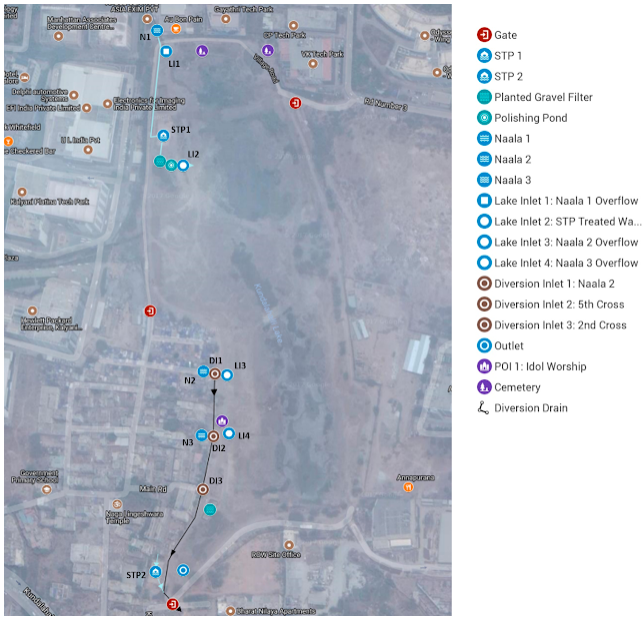 A map showing the inlets and outlets in Kundalahalli Lake
(1)
16-12-2022
LAKE 2022: Conservation of wetlands: ecosystem-based adaptation of climate change, December 28-30, 2022
5
Sample collection Method
On-site tests
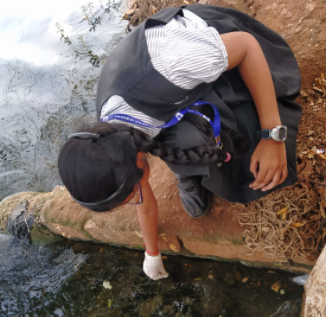 pH
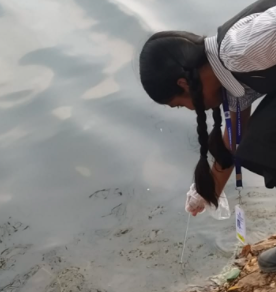 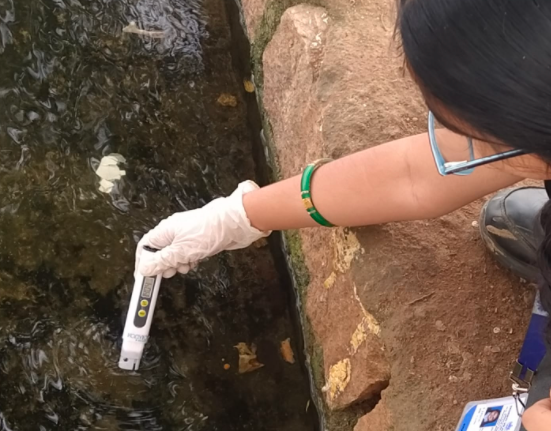 Temperature
TDS
16-12-2022
LAKE 2022: Conservation of wetlands: ecosystem-based adaptation of climate change, December 28-30, 2022
6
Experimental Method
Off-site tests
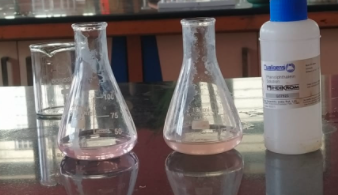 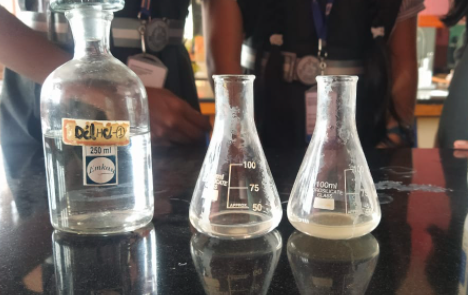 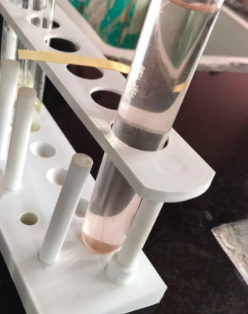 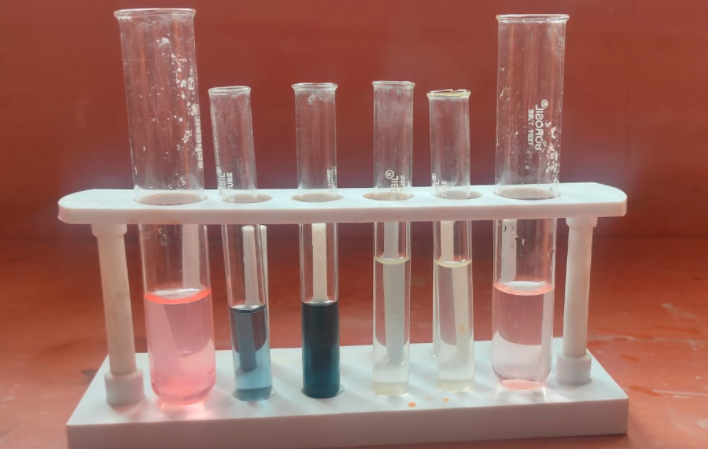 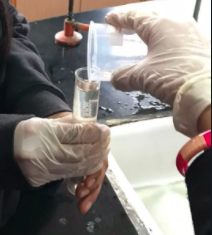 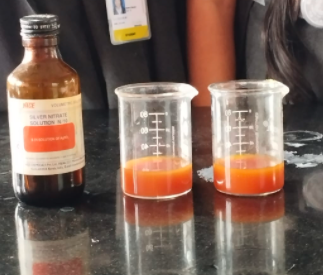 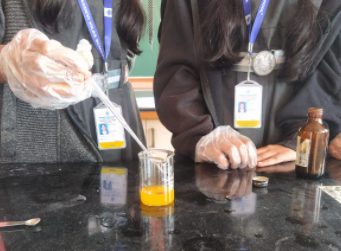 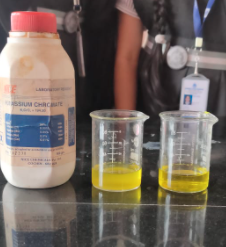 16-12-2022
LAKE 2022: Conservation of wetlands: ecosystem-based adaptation of climate change, December 28-30, 2022
7
Microscopic View
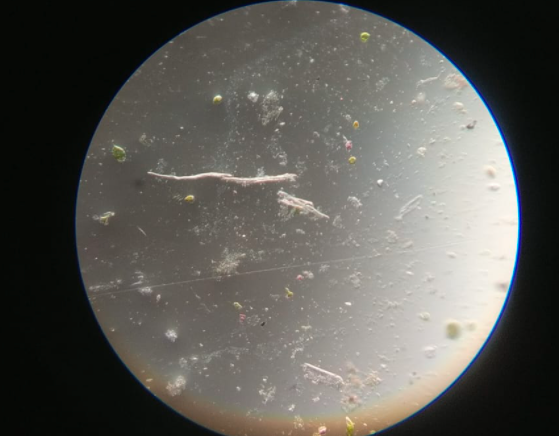 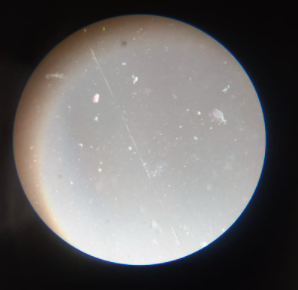 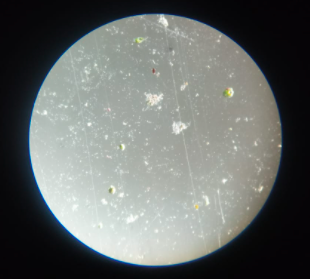 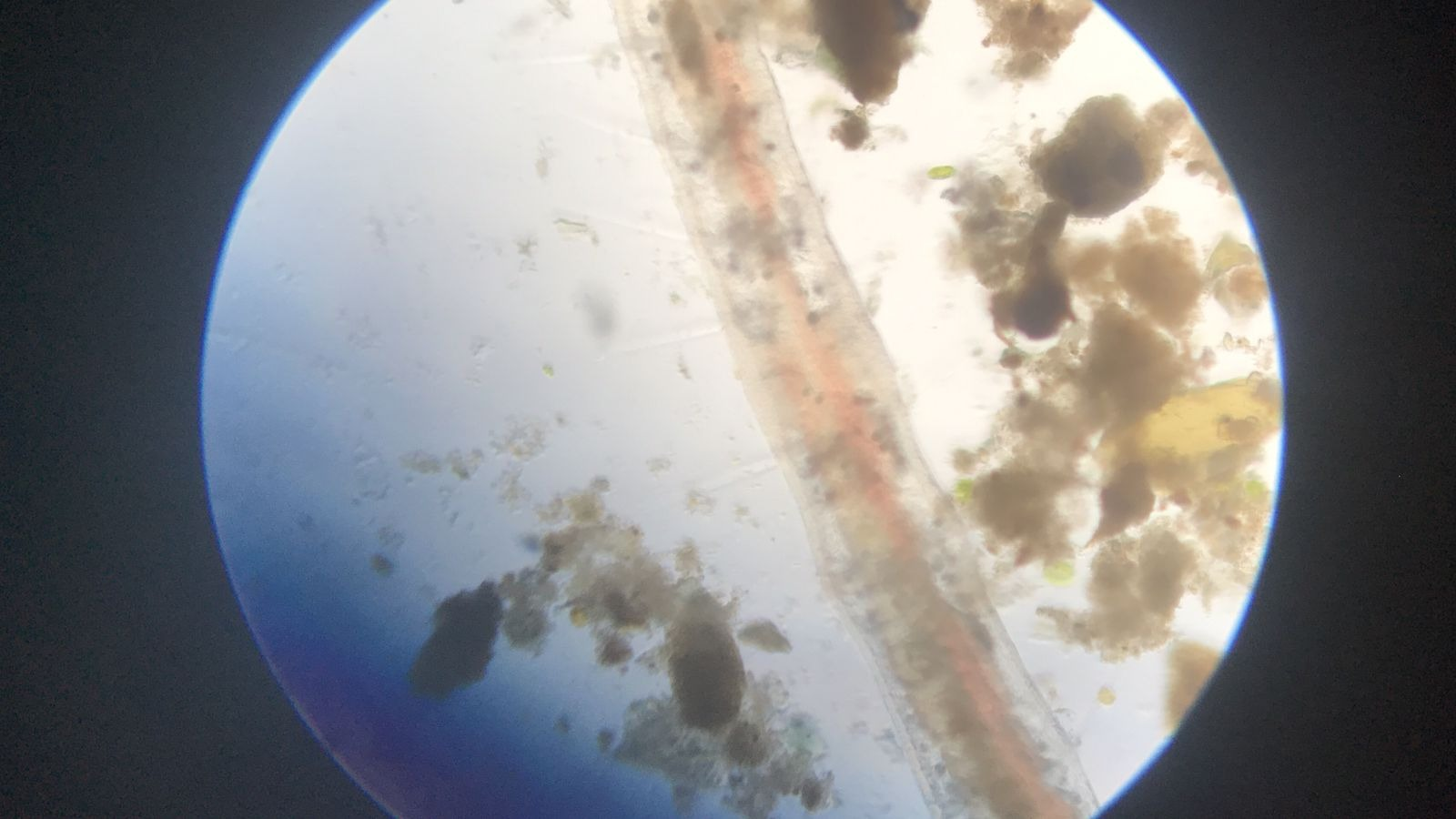 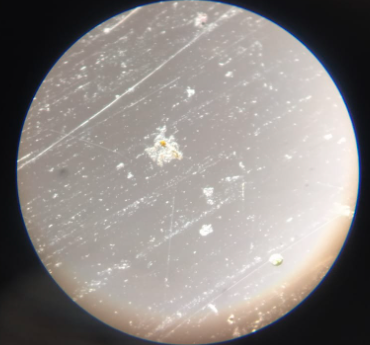 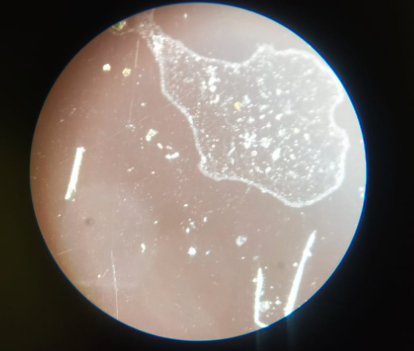 LAKE 2022: Conservation of wetlands: ecosystem-based adaptation of climate change, December 28-30, 2022
16-12-2022
8
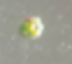 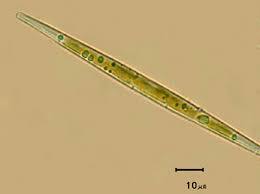 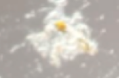 16-12-2022
LAKE 2022: Conservation of wetlands: ecosystem-based adaptation of climate change, December 28-30, 2022
9
Results and Discussion
16-12-2022
LAKE 2022: Conservation of wetlands: ecosystem-based adaptation of climate change, December 28-30, 2022
10
Initiatives taken by the government
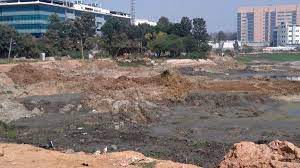 In 2016, the BBMP and local residents began work to restore Kundalahalli lake. The lake has been dry-dredged to remove the build-up of sewage from the lakebed.  
During the revival of lake water, over 1000 tonnes of sludge was removed from the lake.
STPs were installed at various points of the lake. One of the chambers runs entirely on gravity.
BBMP has also built a fence around the lake’s perimeter to prevent further dumping of waste.
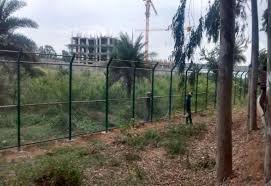 16-12-2022
LAKE 2022: Conservation of wetlands: ecosystem-based adaptation of climate change, December 28-30, 2022
11
Major Problems faced in Kundalahalli Lake
Many living nearby the lake are facing many health hazards due to the excessive dumping of waste into the lake.
Kundalahalli Lake used to be a habitat for various birds, but the pollution has put their habitat in danger.
During the heavy rains, polluted rain water flowed into the lake making it toxic and threatening the aquatic life.
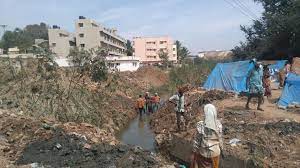 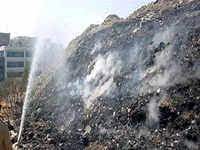 16-12-2022
LAKE 2022: Conservation of wetlands: ecosystem-based adaptation of climate change, December 28-30, 2022
12
Recommendations
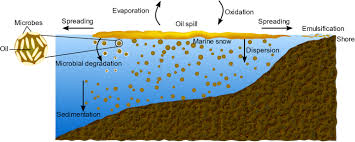 Natural methods to purify the lake water sustainably – for example – 
Bioremediation - biotechnical process, which cleans up contamination
Nualgi Technology – Alternative to algaecide, helps to naturally balance algae and plankton
Plankton net to control excessive phytoplankton.
Artificial Intelligence to monitor lakes.
Better Security and Protection to preserve the wildlife and aquatic life
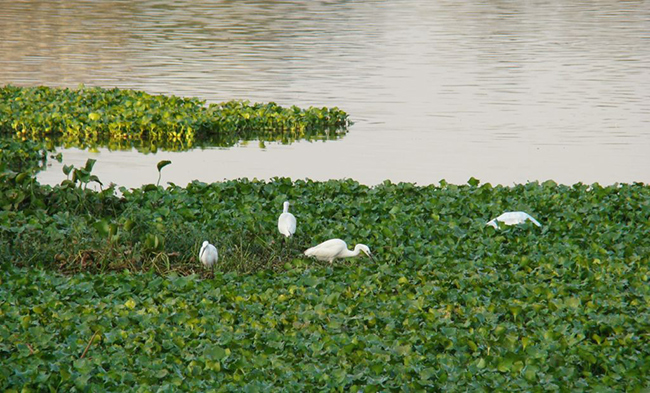 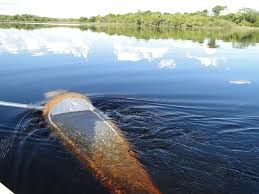 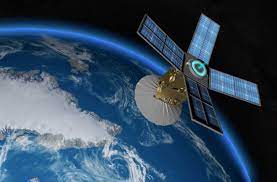 16-12-2022
LAKE 2022: Conservation of wetlands: ecosystem-based adaptation of climate change, December 28-30, 2022
13
Conclusion
The Lake water is contaminated and polluted due to human activities.
Various chemicals and living organisms can be seen in the water sample.
The restoration of the lake and the natural habitat can be done through natural and sustainable methods.
Lakes are our ‘breathing spaces’ and our ‘lifeline’. It is our duty to protect it and refrain from polluting it.
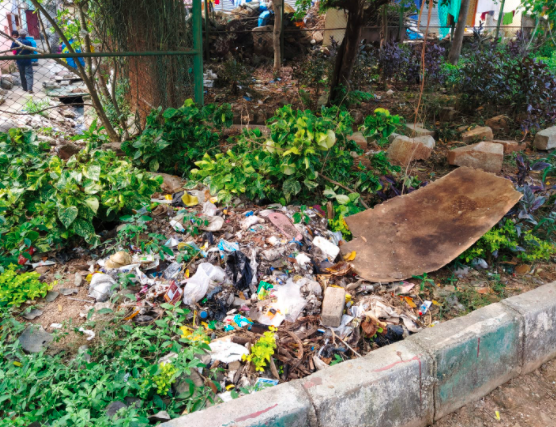 16-12-2022
LAKE 2022: Conservation of wetlands: ecosystem-based adaptation of climate change, December 28-30, 2022
14
References
Websites
www.wikipedia.com
www.thehindu.com
wgbis.ces.iisc.ac.in
www.psymbolic.com
http://biometrust.blogspot.com/2017/08/kundalahalli-lake-report.html (1)
http://nbrienvis.nic.in/ViewGeneralLatestNews.aspx?Id=2452
https://www.deccanchronicle.com/nation/current-affairs/090119/hold-your-breath-you-are-near-kundalahalli-lake.html
https://wgbis.ces.iisc.ernet.in/energy/water/paper/ETR77/section7.html
YouTube videos:
https://www.youtube.com/watch?v=B319MMQ8M84  - Know your Ecosystem- EIACP MoEFCC - PRE LAKE 2022 CONFERENCE
Digital Books:
Algae in Water Supplies by C. Mervin Palmer 
A Guide to Marine Coastal Plankton and Marine Invertebrate Larvae by DeBoyd L. Smith
16-12-2022
LAKE 2022: Conservation of wetlands: ecosystem-based adaptation of climate change, December 28-30, 2022
15
Acknowledgement
We are thankful to IISc for giving us this wonderful opportunity
A special thanks to our school and teachers who have supported us in the research
Our heartfelt gratitude to our parents, for their encouragement and support
Last but not the least, we would like to thank our friends for motivating us throughout the project.
16-12-2022
LAKE 2022: Conservation of wetlands: ecosystem-based adaptation of climate change, December 28-30, 2022
16
Thank you
16-12-2022
LAKE 2022: Conservation of wetlands: ecosystem-based adaptation of climate change, December 28-30, 2022
17